Att starta ett SSIK lag
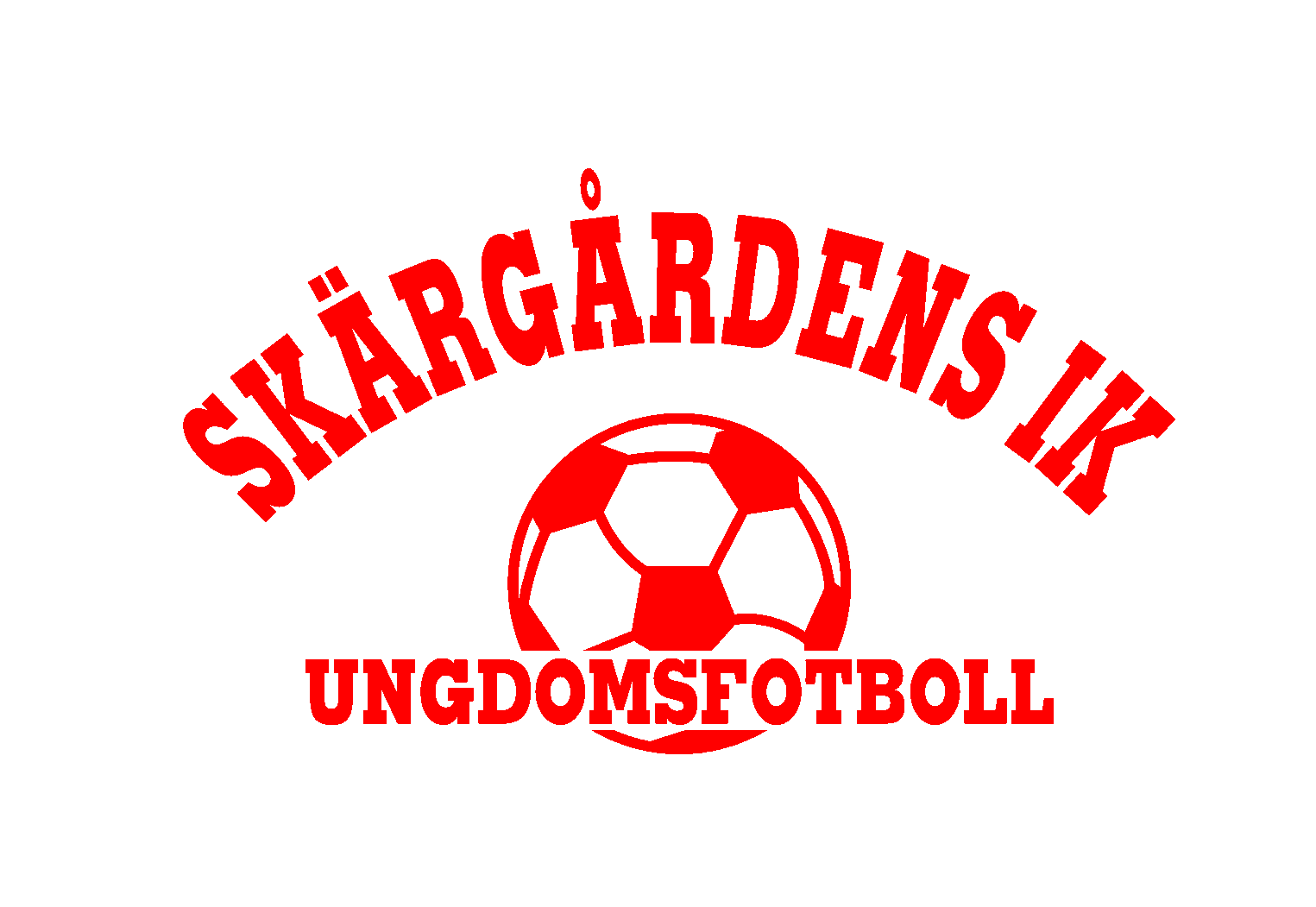 Roligt att ni vill vara med och skapa förutsättningar för våra barn i södra skärgården. 
Att våra barn får idrotta tillsammans i ett lag är en bra fritidsaktivitet och utvecklande för barnen. Det är mycket glädje i ett lag men också en del konflikter. När dessa uppstår så har vi som föräldrar och ledare möjligheter att hjälpa barnen lösa dessa och på så sätt förbereda dem för samhället.
Att vi då har en struktur kring laget hjälper oss som ledare och föräldrar. 
Här kommer ett förslag på hur en organisation skulle kunna se ut i ett lag i Södra Skärgårdens IK.

							/ SSIK
22 December 2015
Att starta ett SSIK lag
1
Förslag på organisation SSIK lag
22 December 2015
Att starta ett SSIK lag
2
Vad innebär de olika rollerna i ett SSIK lag?
Lagledare – sammankallande och ansvarar för kommunikationen till övriga ledare och föräldrar. Använder sig av www.laget.se. Har kontakt med motståndare.
Huvudtränare – ansvarar för träningsupplägg, träningar och matcher i samspråk med hjälptränare.
Hjälptränare – underlättar för huvudtränaren på träningar och matcher. Tar hand om material, förbereder övningar mm. De bör alltid finnas minst en hjälptränare på varje träning.
Beställningsansvarig – ansvarar för beställning av träningskläder till spelare och ledare. Görs 1-2 gånger per år.
Transportansvarig – ser till att det finns bilar till bortamatcher. Gör ett schema med övriga föräldrar.
Kioskansvarig – ser till att kiosken är öppen vid hemmamatcher. Stämmer av med kioskansvarig för Donsö IS, Styrsö BK eller Vrångö IF beroende på var hemmamatcherna spelas. Bemmanar kiosken med övriga föräldrar
22 December 2015
Att starta ett SSIK lag
3